أخلاقيات المهنة
قسم تقنيات التمريض
المرحلة الثانية
م.م نورس عدنان عبدالامير
1
الاهداف
بعد نهاية المحاضرة سيكون الطالب قادرا على ان :-
1- يعرف السلوك المهني.
2- يعدد مراحل تطور الحضارات.
3- يشرح تاريخ التمريض وبداياته.
2
السلوك المهني
السلوك المهني : 
هو التطبيق العملي للمبادئ والقيم و العادات الاصلية المستمدة  من الاسلام ( الاخلاق ) .  الموازنة  بين النزعة المادية و الرغبة في أشباع الرغبات التي لاحدود لها بعد ظهور التكنلوجيا المتقدمة والجانب الروحي المهم في مسيرة الانسان الاخلاقية .
3
تاريخ التمريض وبدايته
إن مهنة التمريض وجدت مع وجود الإنسان و إن تاريخ التمريض قديم جدا حيث اعتبر من أقدم المهارات التي عرفتها البشرية.
كان يطلق كلمة ممرضة على الأم لأنها تعتني بأطفالها وترعاهم و تقوم برعاية أفراد العائلة كلها لذا اعتبر التمريض من واجب المرأة أكثر من الرجل.
لقد كان دور التمريض غير واضح لعدم وضوح التمييز بين ممارسة مهنة الطب و ممارسة مهنة التمريض.
بدأ الأطباء بإصدار التعليمات و تشريع القوانين التي تخص الصحة والنظافة الشخصية ,كما بدأ الأطباء بتطوير التشخيص و مع ازدهار الحضارة بدأت الفحوصات تنتشر و تتوسع.
4
تاريخ التمريض وبدايته
مما استدعى التفكير في إيجاد أيادي فنية مساعدة للطبيب في أداء مهمته للوصول إلى التشخيص الصحيح.
كان البابليون هم مركز الحضارات ولهم اهتمام في مجال رعاية المرضى.
هذه الفترة تأسست الخدمات الطبية القانونية حيث كانت مهنة التمريض تمارس من قبل ربات البيوت.
وكما اهتموا ببعض العادات الصحية الصحيحة مثل النظافة الشخصية والراحة التامة والتغذية الجيدة للمريض.
5
مراحل تطور الحضارات البشرية
1- فترة او مرحلة الصيد:
دفعت الانسان غريزته بالعناية بالمريض اثناء الاصابة والمرض كعملية دفاعية ضد الموت ليطول عمره ويعيش بصحة . 
لسد حاجاته البايولوجية يسعى طلبا لرزق وراء الصيد 
دور الام في الاسرة برعاية اطفالها ورعايتهم بدافع الامومة بخبرتها الشخصية او بما اكتسبه فهي الاكثر ملائمة للعناية بالمريض.
فترة الجارة الطيبة.
6
2- مرحلة الزراعة :-
 تطورت العناية بالمريض وحسب المتوفر  من الاعشاب واوراق الاشجار.
3- مرحلة الحضارات المدنية :-
أ- الحضارة البابلية : هي من اقدام الحضارات:اهتم حمورابي مؤسس الحضارة البابلية بالرعاية الصحية حيث دون في مسلته كثير من النصائح و الإرشادات الصحية. وشرع الكثير من القوانين بخصوص الصحة واصدر العقوبات بحق الأطباء الذين يفشلون في شفاء المريض وتطبق هذه العقوبات على الأطباء دون الكهنة.
وقسموا البابليين المعالجين الى اربعة فئات:
7
1- الفئة الاولى . فئة الكاشف:وتعالج بالنصح والارشاد . والكاشف هو المسؤول الاول للتشخيص الاولي للمرض بعد جمع المعلومات ومعاينة المريض. 
2- الفئة الثانية ( فئة الاسي ): الشخص الذي يزور المريض ويداويه ( الطبيب او الممرض او المساعد الصحي ) وهو يشبه عمل الممرضة او الطبيب وعمل الاسي يقوم بتضميد الجروح وعمل الكمادات ودهن الجسم بالزيت ووصف الاعشاب.
3- الفئة الثالثة  ( فئة الجراحين ) :
الجراح يزاول استئصال العضو المتقيح الذي لايرجى شفاؤه او لا يصلح معه العلاج.
8
4- الفئة الرابعة ( فئة الكهنة ) :العلاج بالتمتمات والسحر والشعوذة والاحلام ( يدعون المريض ينام ليرى حلما ثم يفسرونه له ).والحكم الاشوري تطوير العلاج بادخال التدليك أي العلاج الطبيعي.
ب-الحضارة المصرية :من الحضارات القديمة حضارة وادي النيل والفلسفة السائدة لديهم هو خلود الروح وعودتها بعد الممات للاجسام . وهذا يعني الاعتناء بالصحة.
طب باطني . 
طب جراحي . 
طب نسائي . 
طب متخصص بالفم والاذنين والعينين.
9
ج. الحضارة الصينية :التامل ( نتيجة طيبة الصين تدعو وتدفع للتامل ) شحذ الروح لتؤثر على  الجسد. والاعشاب ( والابر في العلاج والتخدير كان صينيا )
ء. الحضارة الهندية :استعملوا بالإضافة للسحر والشعوذة أدوية من أصل حيواني أو نباتي  او معدني بشكل قطرات او نقوع او مراهم. واكتشاف نبات فيه علاج للامراض النفسية والعصبية وتم استخلاص المادة الفعالة وتم تصنيع الدواء الارجكتيل  لعلاج الامراض النفسية والعصبية.
10
مهنة التمريض في  الديانات المختلفة
التمريض في الديانة المسيحية :- لقد اوصت الديانة المسيحية بضرورة رعاية المرضى والتخفيف عنهم جسميا و روحيا و رعاية المعوقين والمحتاجين.
وقد تطوع الكثير من النساء اللاتي نذرن انفسهن لخدمة الكنيسة وهم من عوائل غنية و نبيلة حيث انشأوا المستشفيات و مارسو التمريض فيها.
ولقد برز العديد من الراهبات في هذا المجال ومن اشهرهن القديسة فابيلا التي انشأت اول مستشفى مجاني للمرضى .
11
التمريض في صدر الاسلام :- الاسلام هو دين محبة و رحمة و سلام لذا فقد اقترنت التعليمات الدينية بأغاثة الملهوف وعودة المريض و تقديم العون والمساعدة للمحتاج.
ولقد كان الرسول الكريم (صلى الله عليه واله وسلم ) يشجع التمريض ويعتبره نوعا من الجهاد في سبيل الله.
وكانت المرأة المسلمة لا تتوانى عن المساهمة في الخدمة الاجتماعية وعلى رأسها التمريض و الاسعاف في السلم والحرب.
وكان العرب يطلقون اسم الاواسي أو الاسيات على النساء اللواتي يمارسن التضميد.
رفيدة بنت سعيد الاسلمية ,وام سنان الاسلمية وام مطاوع الاسلمية وام ورقة بنت عبد الله بن الحارث (الشهيدة) وغيرهن الكثير.
12
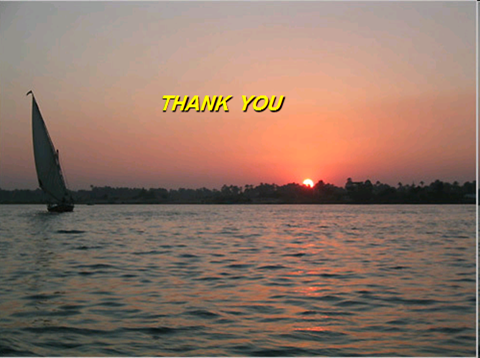 13